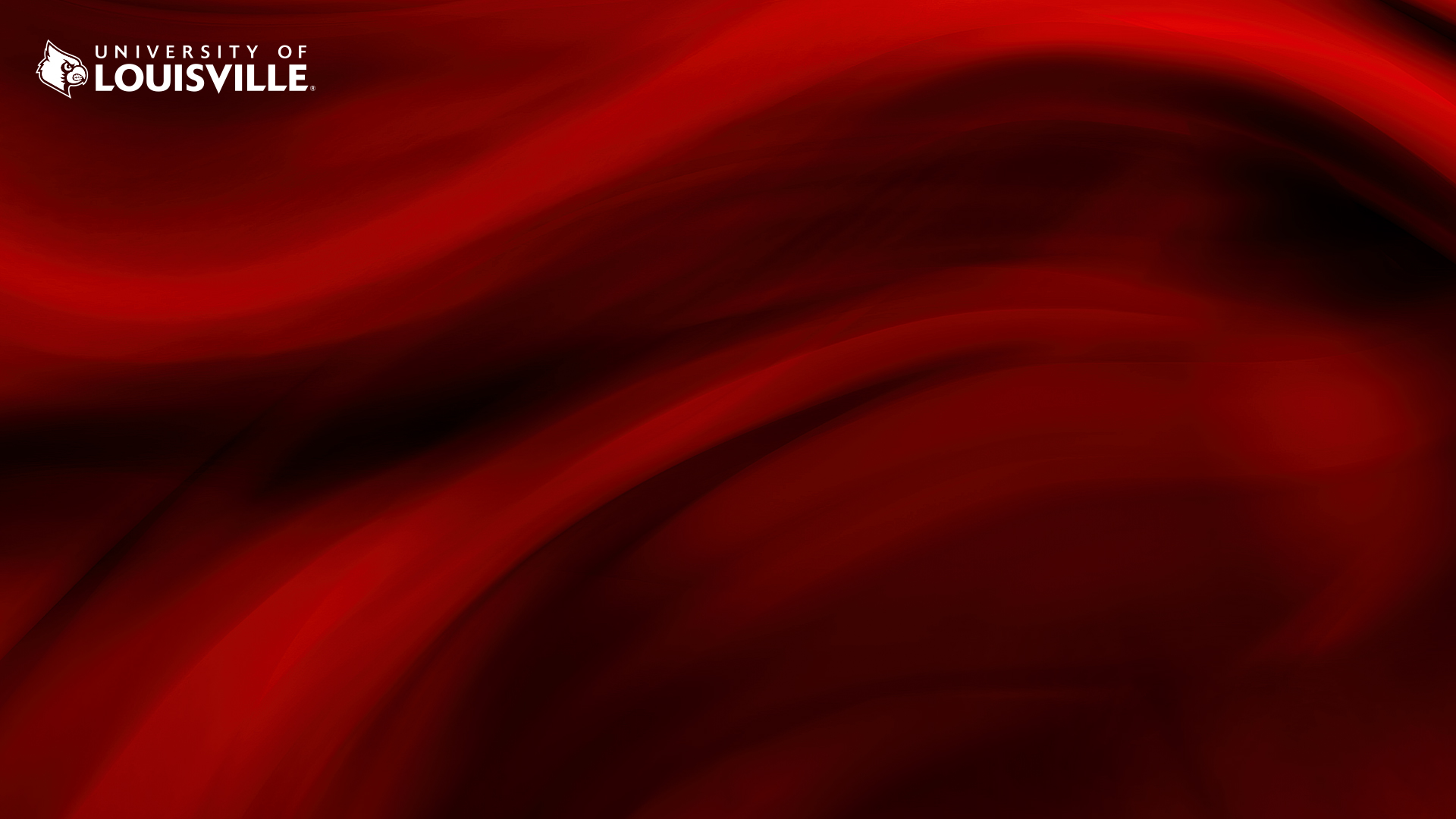 Get Healthy Now
Get Healthy Now
Get Healthy Now (GHN) was launched in 2005 as an integral part of a comprehensive employee benefit package. It is a voluntary, incentive-based program. Participating employees receive a $40 monthly premium incentive for participation ($480 annually). Additional incentives can be earned based on program-specific participation. The program is open to spouses, qualifying adults, and retirees.
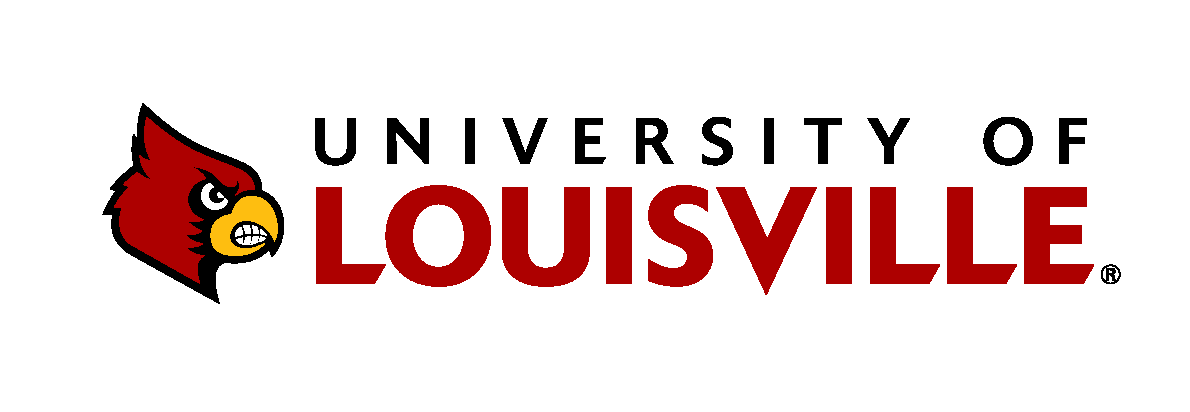 Wellness
The Get Healthy Now Wellness Program can help you take charge of your health and it’s a fun way to connect with others, create a culture of well-being and stay motivated. There are several wellness activities to choose from which are designed to help improve and maintain our health together!
[Speaker Notes: Description]
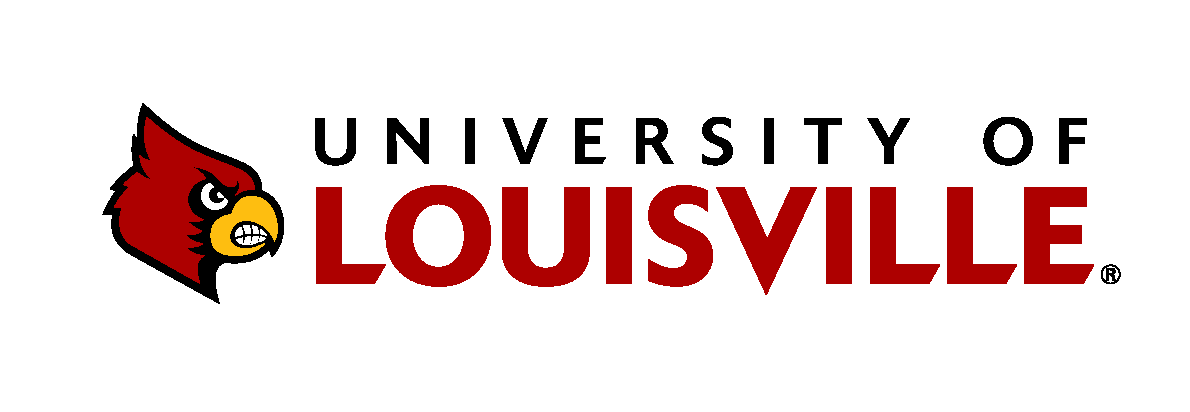 Advocating for our employees
Navigating the healthcare realm is not any easy feat. Health Advocate can support you every step of the way. You’ll get the information you need to make important care decisions with confidence… and peace of mind knowing that your care and treatment are on target.

Below are advocacy services Health Advocate offers:
Clarify diagnoses and review treatment options 
Research the latest approaches to healthcare 
Locate the right in-network providers and make appointments
Arrange expert second opinions and transfer medical records 
Coordinate care and services during and after a hospital stay 
Provide end-to-end support through all phases of your care
[Speaker Notes: Description]
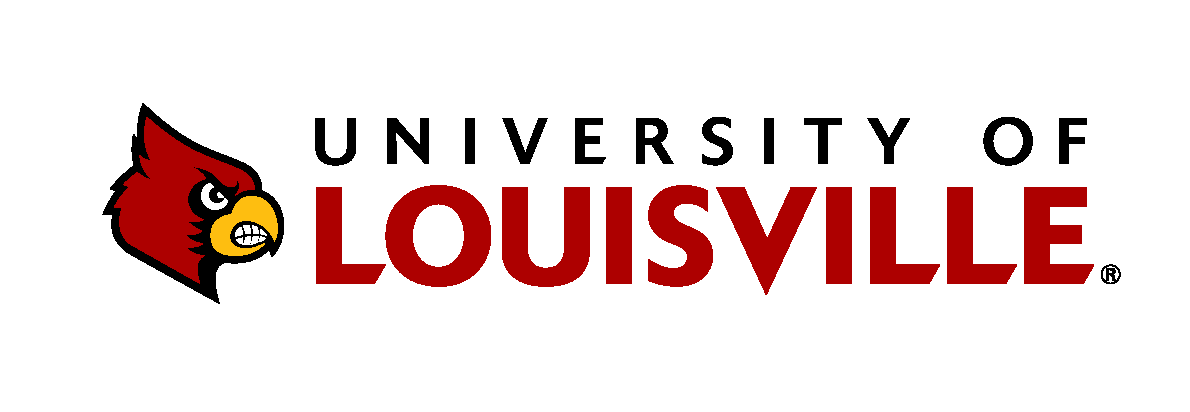 Chronic Condition Support Programs
Health Advocate Chronic Condition Support Program will help you better manage your condition by guiding you with making positive changes in how you take care of yourself. 

Health Advocate is your partner to help you better manage any of the conditions below:
Asthma
Chronic Kidney Disease
Chronic Obstructive Pulmonary Disease (COPD)
Depression
Diabetes
Heart Disease
Heart Failure
Hypertension
Metabolic Syndrome
[Speaker Notes: Description]
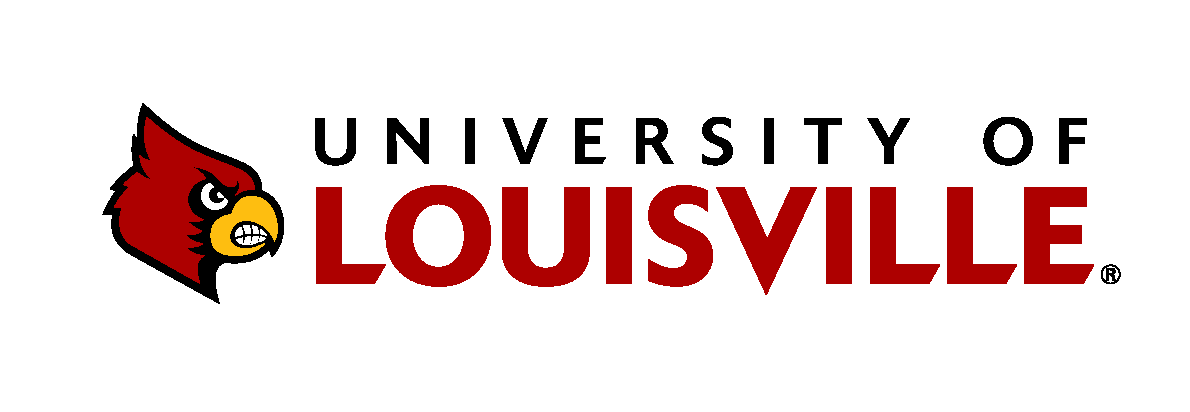 Chronic Condition Support Programs
Livongo for Diabetes
Livongo for Diabetes is offered at no cost to you. The Livongo for Diabetes Program makes
living with diabetes easier by providing you with a connected meter, unlimited strips, and coaching. 

• Unlimited Strips at No Cost to You: Get as many strips and lancets as you need with no hidden costs or copays. When you are about to run out, Livongo ships more supplies, right to your door. 

• Coaching Anytime and Anywhere: Your Livongo coach provides one-on-one support by phone, email, text, or mobile app to help you with questions about nutrition or lifestyle changes.

Eligible Members: The program is offered at no cost to employees and dependents who have diabetes and are covered through one of the offered UofL health plans.
[Speaker Notes: Description]
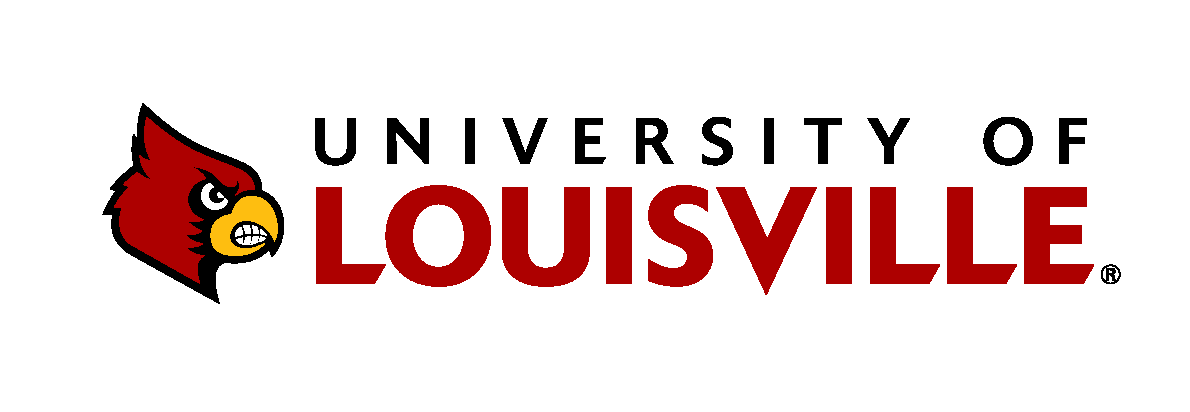 HRtalks Wellness
HRtalks Wellness: Prioritize your mental health 

Get Healthy Now is teaming up with the Counseling Center on Dec.7 from 2:00 p.m. to 3:00 p.m., to discuss ways to help cope with stress, anxiety, and depression among other personal challenges that might arise during the winter months. This session will add effective tools to your toolkit and Get Healthy Now participants can earn 100 points towards their 2024 $40 GHN monthly incentive for attending.

December 7th from 2:00 - 3:00pm
[Speaker Notes: Description on sessions]
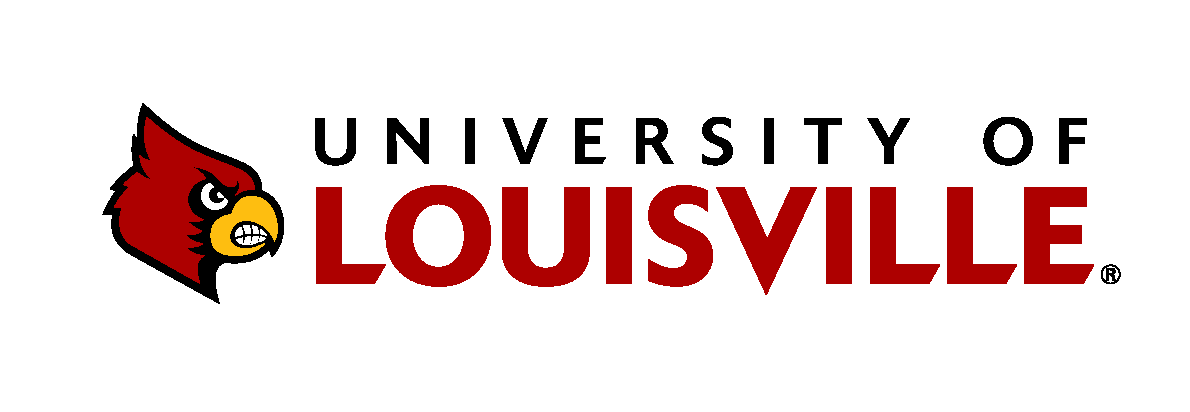 Wellness Wednesdays
Wellness Wednesday - Beginner Mat Yoga (Host: Health Promotion)

The next Wellness Wednesday is an in-person beginner mat yoga session hosted by Athletics and Health Promotion on Dec. 14 from 12:00-1:00 p.m. in the SAC East Gym. Pause from your busy life to recharge and revitalize at our quiet calming practice of body and breath awareness. Beginner mat yoga is inclusive yoga and stretching for every skill level. 

December 14th from 12:00-1:00p.m.
[Speaker Notes: Description of WW is and how it was created]
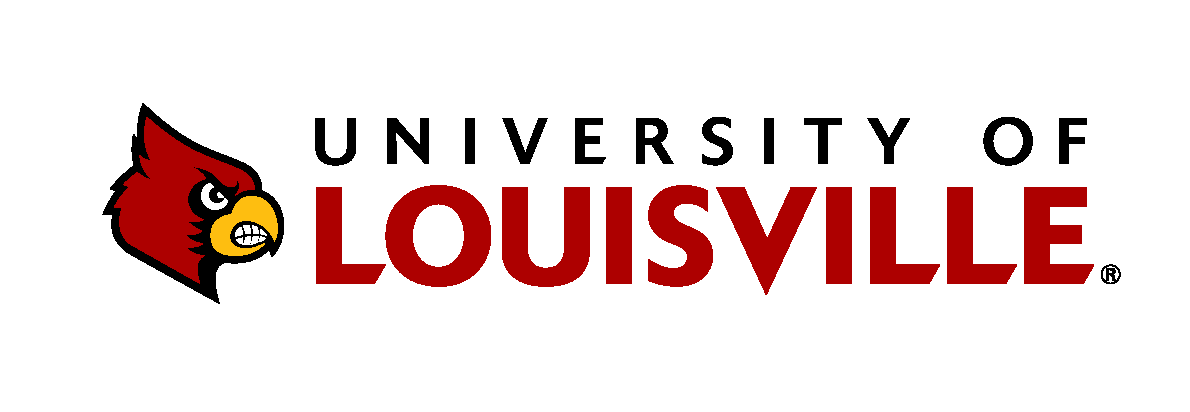 Intentional Wellness
Wellness isn’t just about our physical health, it’s also about our emotional, social and financial well-being. Take an active role in your wellness journey and utilize the well-being resources we have at the university.
Health Advocate- Wellness Vendor 
1-866-799-2731
answers@healthadvocate.com
healthadvocate.com/uofl

Anthem - Employee Assistance Program
1-800-865-1044
www.anthemeap.com  log-in University of Louisville
















Livongo
1-800-945-4355
join.livongo.com/UOFL

TIAA- Financial Advisor
1-800-842-2252
http://www.tiaa.org/

Fidelity- Financial Advisor
1-800-343-0860
http://www.netbenefits.com/
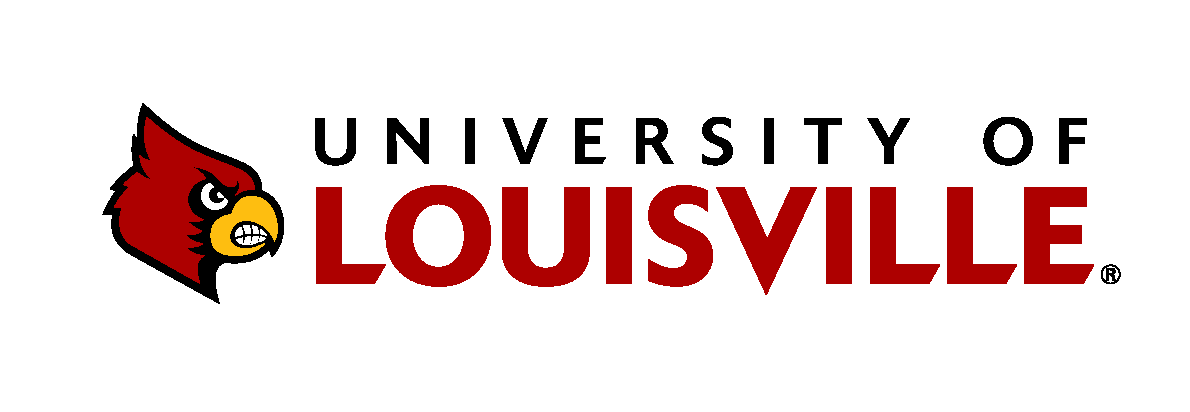 THANK YOU FOR JOINING US!